Powiatowy Urząd Pracy w Kołobrzegu
Sytuacja na kołobrzeskim rynku pracy 
stan na dzień 31.05.2018 r.
Stopa bezrobocia (stosunek osób bezrobotnych do ludności aktywnej zawodowo) na obszarze kraju, terenie Powiatu Kołobrzeskiego oraz Województwa Zachodniopomorskiego styczeń - marzec 2018 r.
Stopa bezrobocia (stosunek osób bezrobotnych do ludności aktywnej zawodowo) na obszarze kraju, terenie Powiatu Kołobrzeskiego oraz Województwa Zachodniopomorskiego kwiecień – maj 2018 r.
Źródło: Urząd Statystyczny 25.06.2018 r. stat.gov.pl
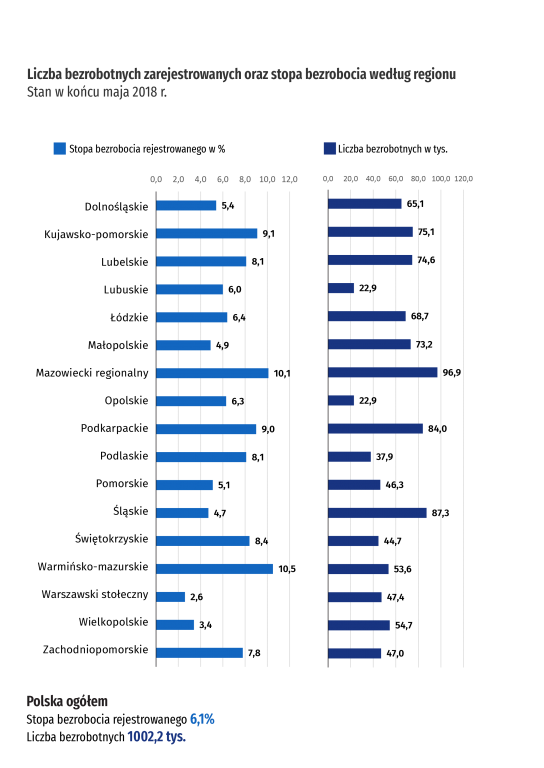 Liczba zarejestrowanych osób
na dzień 31.05.2018 r. zarejestrowanych było 1.027 
    osób, w tym 607 kobiet
    dla porównania: 31.05.2017 r. zarejestrowanych było 1,824 osób – nastąpił spadek o 797 osób;

880 osób, tj. 85% ogółu stanowiły osoby poprzednio pracujące, 38 osób w tej grupie to osoby zwolnione             z przyczyn dotyczących zakładu pracy;

76 osób (7% ogółu) stanowiły osoby niepełnosprawne;
Bezrobotni będący w szczególnej sytuacji na rynku pracy
1) do 30 roku życia – 230 osoby z ogółu osób bezrobotnych
2) długotrwale bezrobotni – 410 osób
3) powyżej 50 roku życia – 314 osób
4) posiadający co najmniej jedno dziecko do 6 roku życia – 258 osób
5) niepełnosprawni - 76 osób
Ilość osób w podziale na poszczególne profile pomocy
Stan na 31.05.2018r.
Profil pomocy I –  1 osoba
Profil pomocy II – 837 osób
Profil pomocy III – 56 osób
Współpraca z pracodawcami
Od 01.01.2018 r. do Powiatowego Urzędu Pracy w  Kołobrzegu wpłynęło 996 ofert pracy na 1638 stanowisk. 

     Od 01.01.2018-31.05.2018 doradcy klienta wydali:
-1661 skierowań do pracy, zatrudniono 180 osób
- 139 skierowań na staż, przyjęto 50.
Współpraca z pracodawcami - c.d.
Od stycznia 2018 r. zorganizowaliśmy 10 
giełd pracy na następujące stanowiska:
1)	Magazynier/kierowca kat. B
Osób zaproszonych 30, obecnych 22, odmów 10, zatrudnionych 2
2)	Sprzedawca/zastępca kierownika sklepu
Osób zaproszonych 29, obecnych 23, odmów 7, zatrudnionych 3
3)	Instruktor
Osób zaproszonych 7, obecnych 3, odmów 2, zatrudnionych 0
4) Kelner
Osób zaproszonych 16, obecnych 14, odmów 8, zatrudnionych 1
Współpraca z pracodawcami - c.d.
5)	Sprzedawca w sklepie mięsnym
Osób zaproszonych 23, obecnych 15, odmów 1, zatrudnionych 1
6)	Osoba sprzątająca
Osób zaproszonych 18, obecnych 10, odm 0, zatrudnionych 0
7)	Pracownik przygotowujący posiłki typu fast food
Osób zaproszonych 57, obecnych 35, odmów 7, zatrudnionych 0
8)	Doradca klienta
Osób zaproszonych 18, obecnych 12, odmów 0, zatrudnionych 0
9)	Menedżer/młodszy menedżer/instruktor
Osób zaproszonych 20, obecnych 12, odmów 5, zatrudnionych 0
10)	Robotnik gospodarczy
Osób zaproszonych  8, obecnych 6, odmów 0, zatrudnionych 0
Współpraca z pracodawcami - c.d.
Od 01.01.2018 r. do 31.05.2018 r. do Powiatowego Urzędu Pracy w Kołobrzegu
 wpłynęło 1441 oświadczeń o zamiarze powierzenia wykonywania pracy obywatelowi Republiki Armenii, Republiki Białorusi, Republiki Gruzji, Republiki Mołdowy, Federacji Rosyjskiej lub Ukrainy 
przyjęto do realizacji 144 wnioski o wydanie zezwolenia na pracę sezonową cudzoziemców.
Starosta wydał 57 informacji nt. możliwości    zaspokojenia potrzeb kadrowych podmiotu powierzającego	wykonanie pracy cudzoziemcowi w oparciu o rejestr osób bezrobotnych i poszukujących pracy
Podjęcia pracy
Od 01.01.2018 r. do  31.05.2018 r.  w Powiecie Kołobrzeskim pracę podjęło 781 osób  bezrobotnych, z czego:
pracę niesubsydiowaną – 627 osób
pracę subsydiowaną – 154 osoby
W ramach poradnictwa zawodowego grupowego Powiatowy Urząd Pracy w Kołobrzegu przeprowadził od stycznia do maja 2018 r.
Grupowe porady zawodowe -  11 spotkań na temat:
„Badanie kompetencji  i predyspozycji zawodowych Kwestionariuszem Zainteresowań Zawodowych”
,,Moje dokumenty aplikacyjne moją wizytówką-życiorys i list motywacyjny kluczem do sukcesu w znalezieniu pracy"
„Metody skutecznego poszukiwania pracy”
Środki przeznaczone na aktywizację osób bezrobotnych w 2018 r.
Łączna kwota przyznana dla Powiatu Kołobrzeskiego wynosi 6.091.200,00 zł
Kwota Funduszu Pracy przeznaczona na realizację zadań w zakresie przeciwdziałania bezrobociu i promocji zatrudnienia w 2018 r. wynosi (w tym na realizację art. 150f oraz KFS)  3.687.778,00 zł
na zadania współfinansowane ze środków EFS 
	(POWER – 1.109.810,00 zł  RPO – 1.293.612,00 zł)
      łączna kwota 2.403.422,00 zł
Pozostałe środki wydatkowane przez PUP                w Kołobrzegu w okresie od 01.01.2018 r. do 31.05.2018 r.
wysokość wypłaconych zasiłków – 1.293.412,13 zł
składka zdrowotna dla osób bez świadczeń, finansowana z budżetu Wojewody – 363.254,90 zł
składka zdrowotna dla osób pobierających świadczenie – 91.639,97 zł
przeciętna liczba bezrobotnych, za które opłacono składkę zdrowotną w miesiącu –    1309 osób
Dziękuję za uwagę

http://pupkolobrzeg.finn.pl
www.facebook.com/pupkolobrzeg